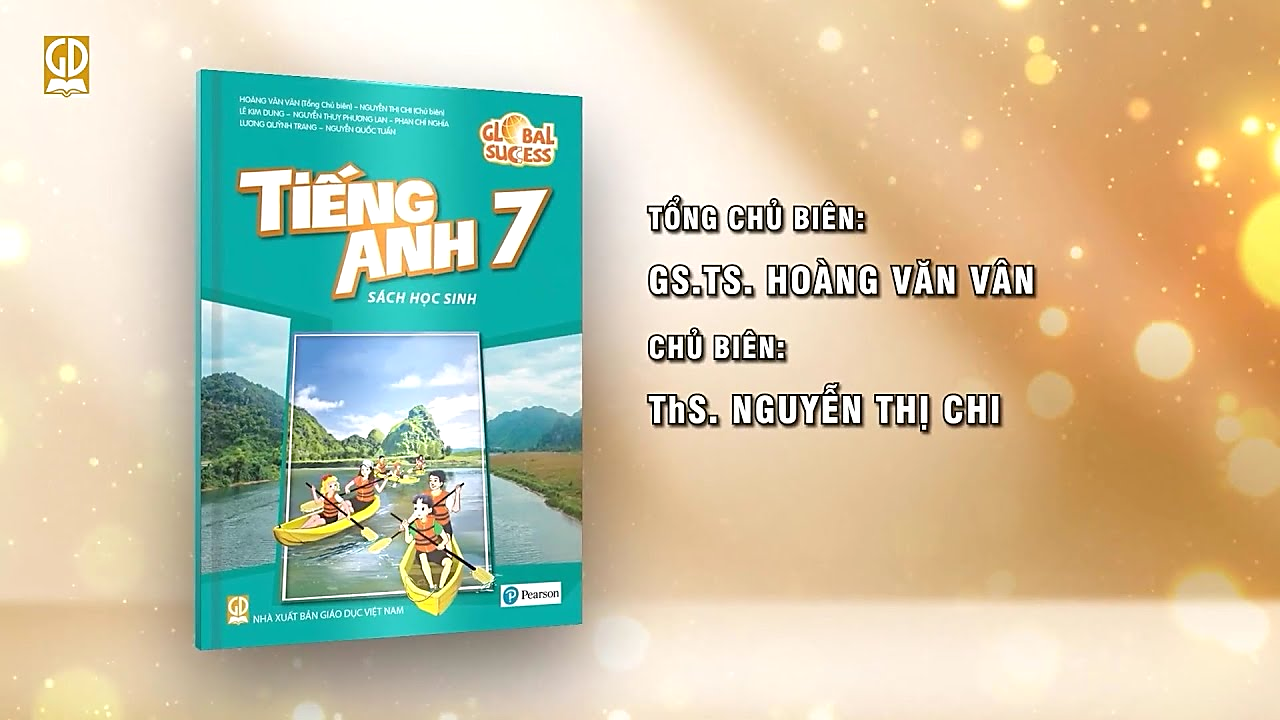 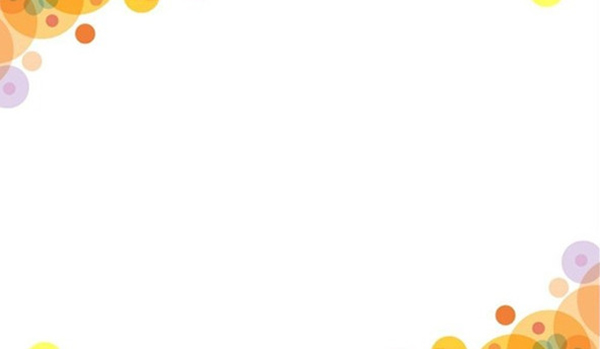 WARM-UP
What will you mention when you talk about someone’s hobby?
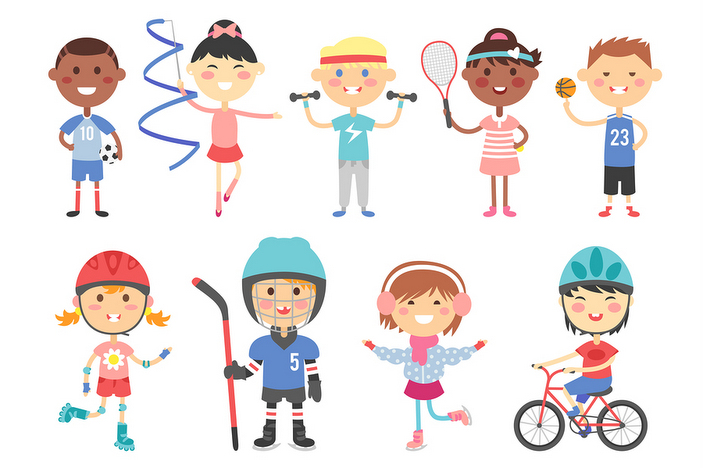 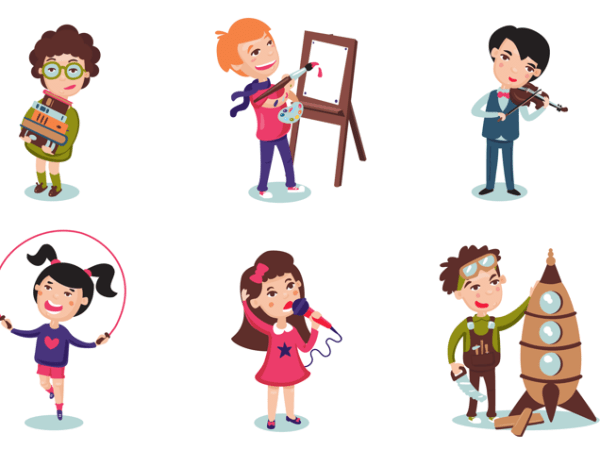 Name of the hobby
 The time he / she started the hobby
 His / Her feeling about the hobby
 His / Her future plan about the hobby
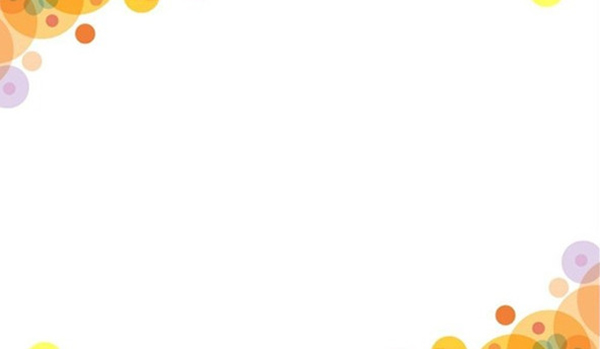 1
HOBBIES
Unit
LESSON 6:  SKILL 2
LISTENING
WRITING
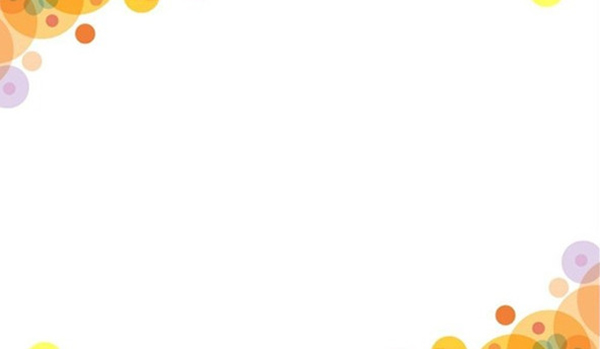 * Vocabulary
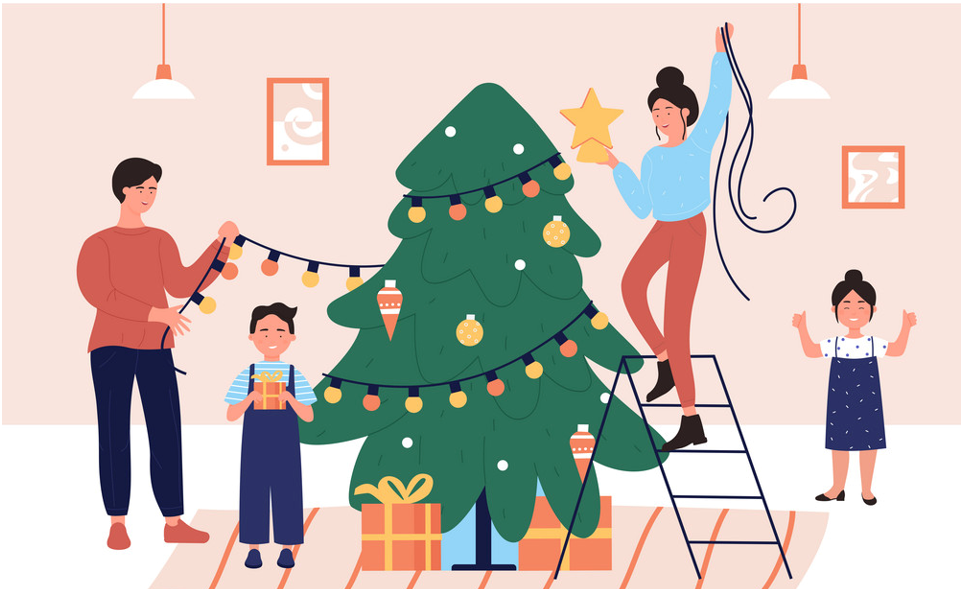 - decorate (v)
trang trí
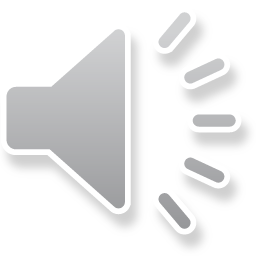 /ˈdekəreɪt/:
- benefit (n)
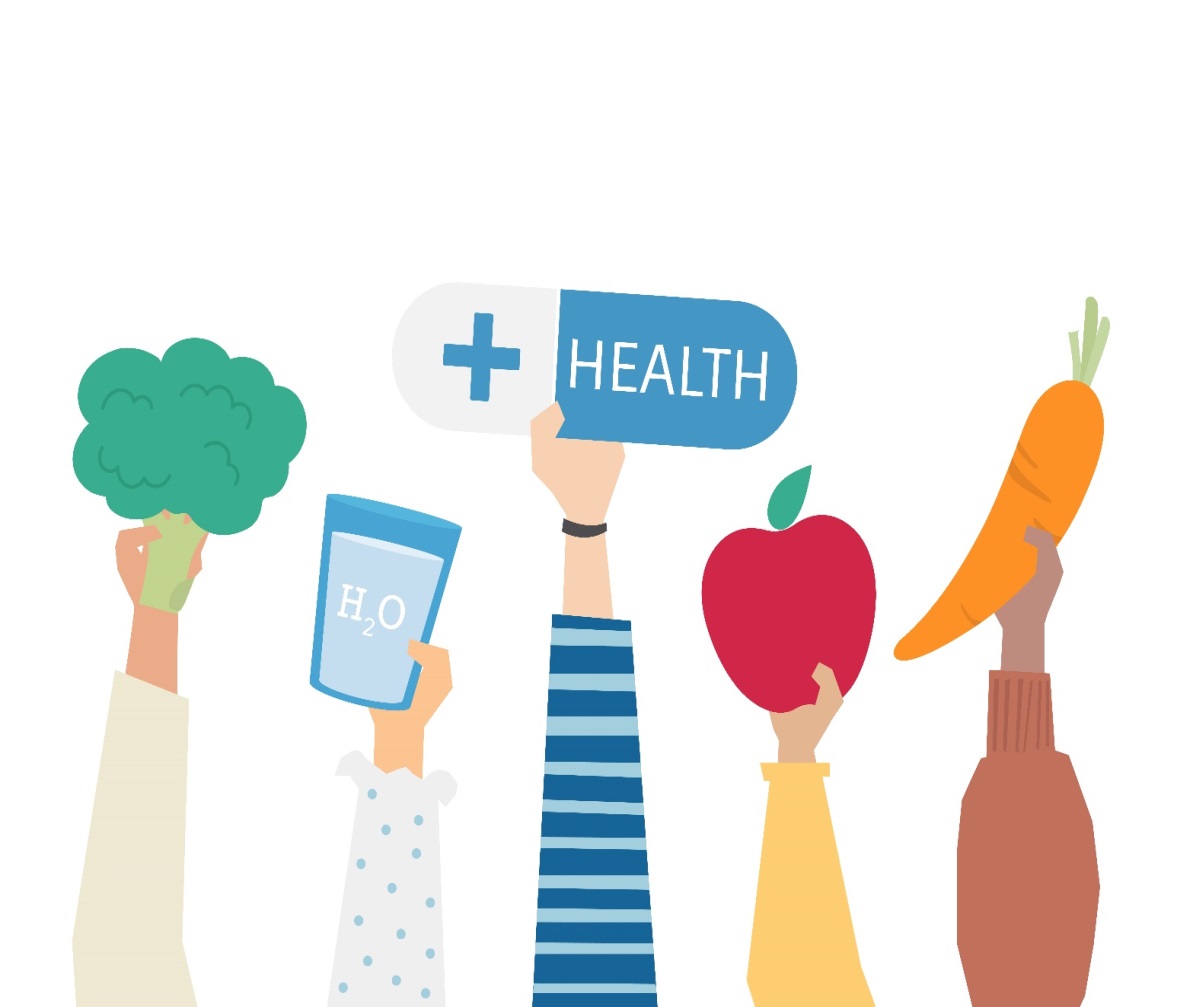 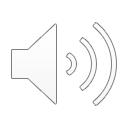 /ˈbenɪfɪt/ :
lợi ích
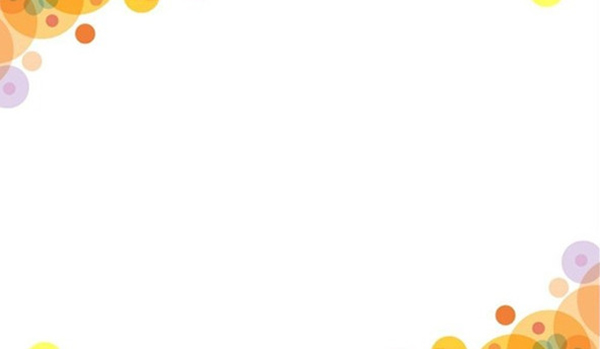 I. LISTENING
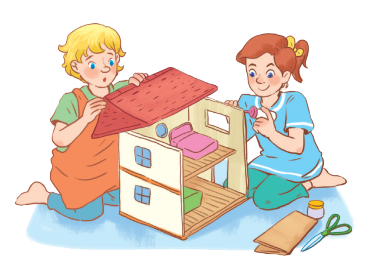 1
Look at the picture.
What hobby is it? 


Do you think it is a good hobby? Why or why not?
In the picture, I can see two girls. They build a dollhouse. In my opinion, their hobby is building dollhouse
Because it develops your creativity. It also makes you more patient.
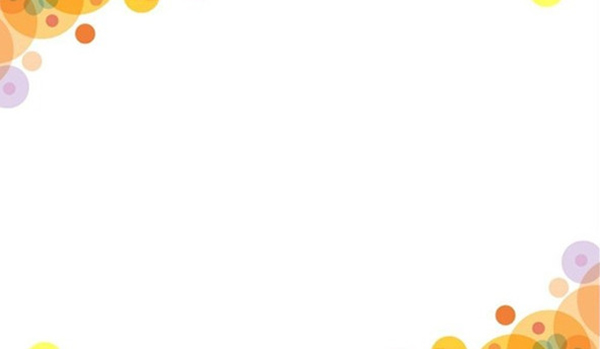 I. LISTENING
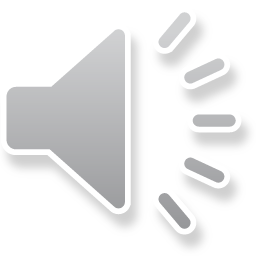 Listen to an interview about Trang’s hobby. Fill in each blank in the mind map with one word or number.
2
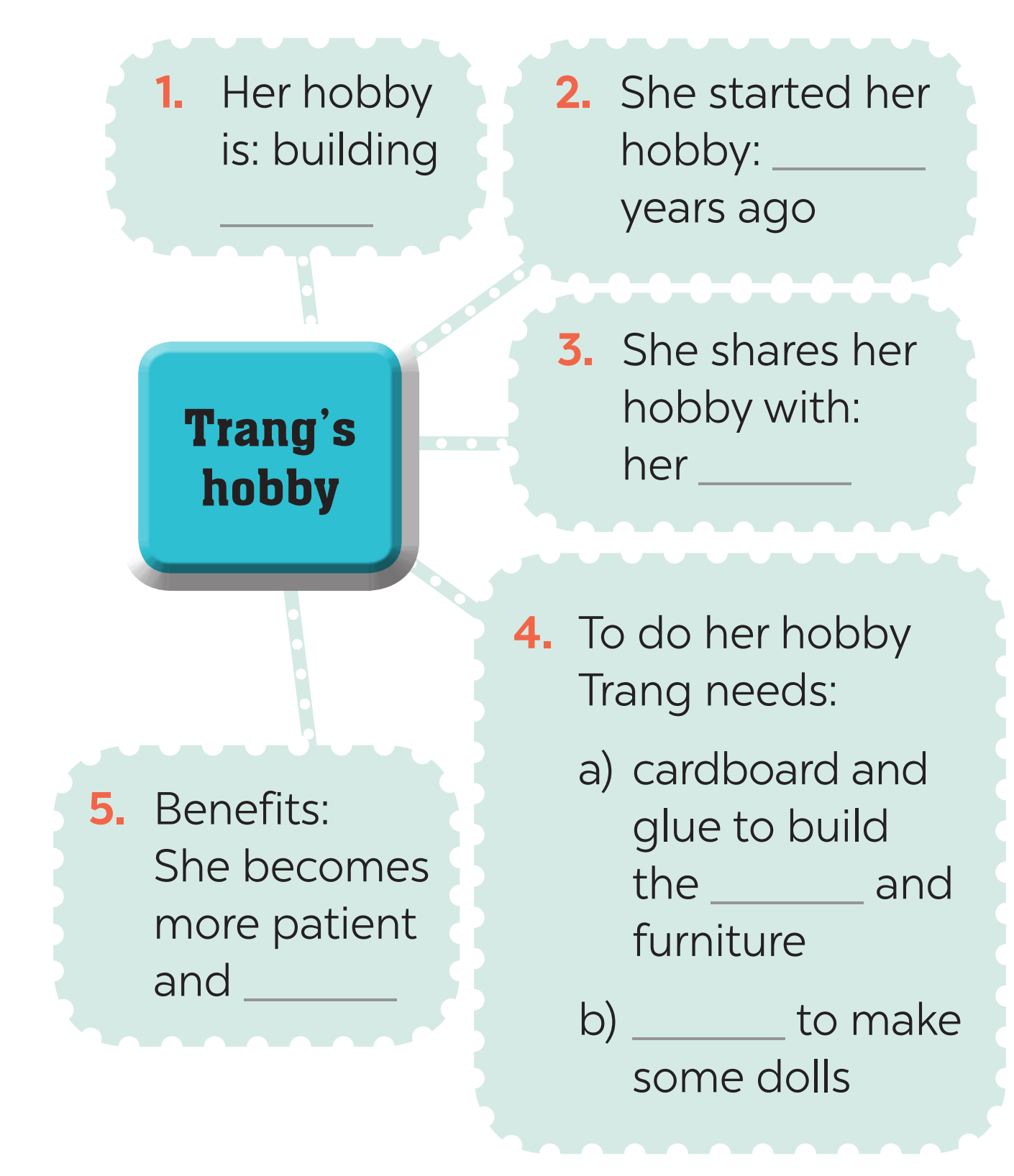 three
dollhouses
cousin
house
creative
cloth
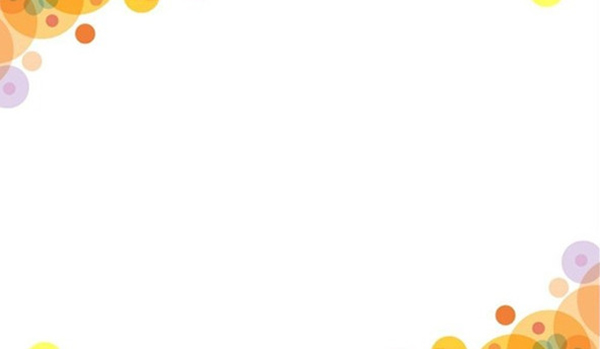 Audio script
Lan: Today we’ll talk about hobbies. I know that your hobby is building dollhouses. It’s quite unusual, isn’t it?
Trang: Not really. A lot of girls like it.
Lan: When did you start doing this?
Trang: Three years ago. I read an article about building dollhouses. I loved the idea right away.
Lan: Do any of your friends or relatives build dollhouses too?
Trang: Yes, my cousin Mi loves building them too.
Lan: Is it hard to build a dollhouse?
Trang: No, it isn’t. I use cardboard and glue to build the house and make the furniture. Then I make the dolls from cloth. Finally, I decorate the house.
Lan: What are the benefits of the hobby?
Trang: Well, I’m more patient and creative now.
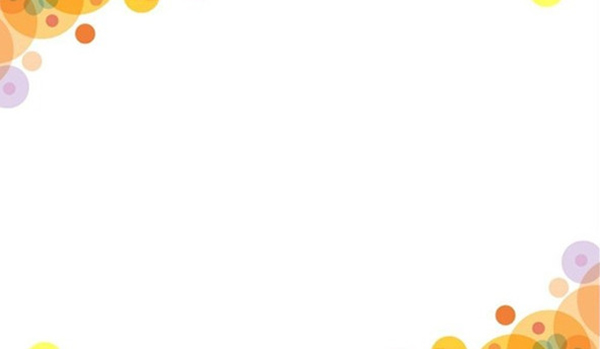 II. WRITING
3
What is your hobby? Fill in the blanks below.
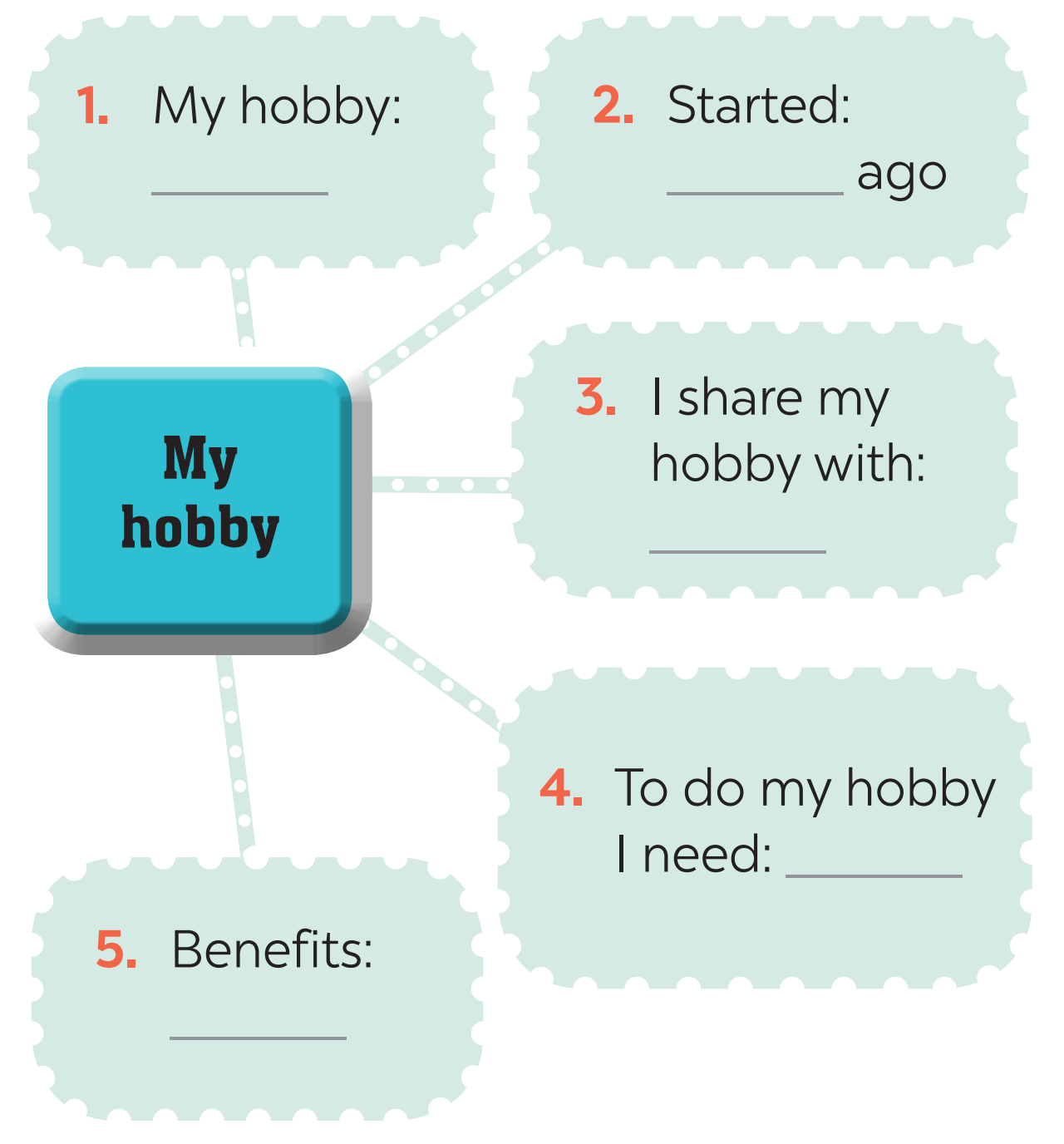 Arranging flowers
3 years
my mom
flowers, vase, scissors
develop creativity, to be more patient.
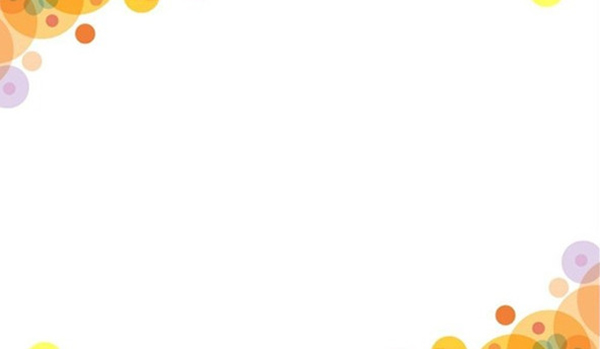 II. WRITING
* Example:

1. My hobby: Arranging flowers
2. Started: 3 years ago
3. I share my hobby with: my mom
4. To do my hobby I need: flowers, vase, scissors
5. Benefits: develop creativity, to be more patient.
II. WRITING
Now write a paragraph of about 70 words about your hobby. Use the notes in Task 3. Start your paragraph as shown below.
4
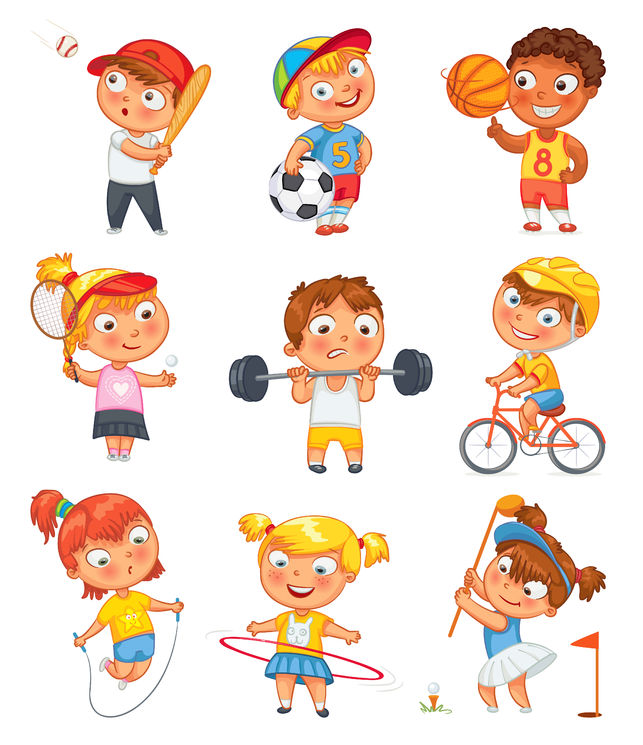 My hobby is _________________________________________________________________________________________________________________________________________ ___________________________________________________ ___________________________________________________ ___________________________________________________ ___________________________________________________
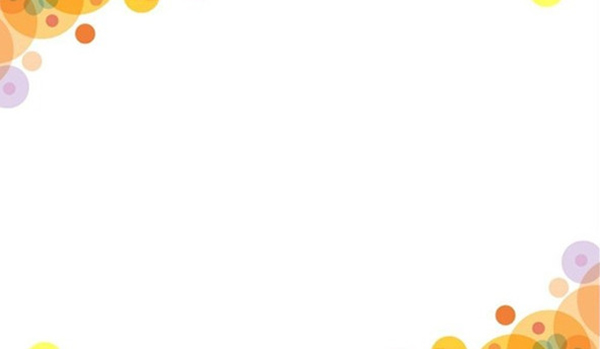 II. WRITING
4
Now write a paragraph of about 70 words about your hobby. Use the notes in Task 3. Start your paragraph as shown below.
4
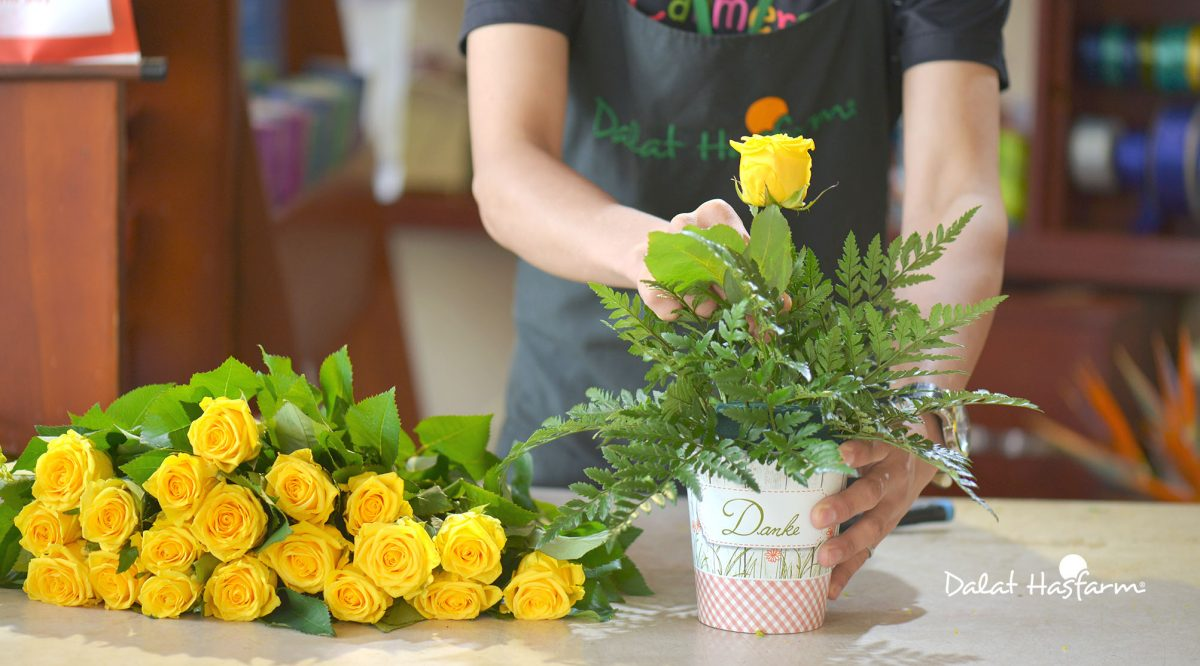 My hobby is arranging flowers. I started this hobby 3 years ago. I share my hobby with my mom. We often arrange flowers at weekend. To arrange flowers, I need flowers, vase and scissors. When I arranging flowers, I feel happy. It helps me to develop my creativity and to be more patient.
* PRODUCTION
CLASS GALLERY
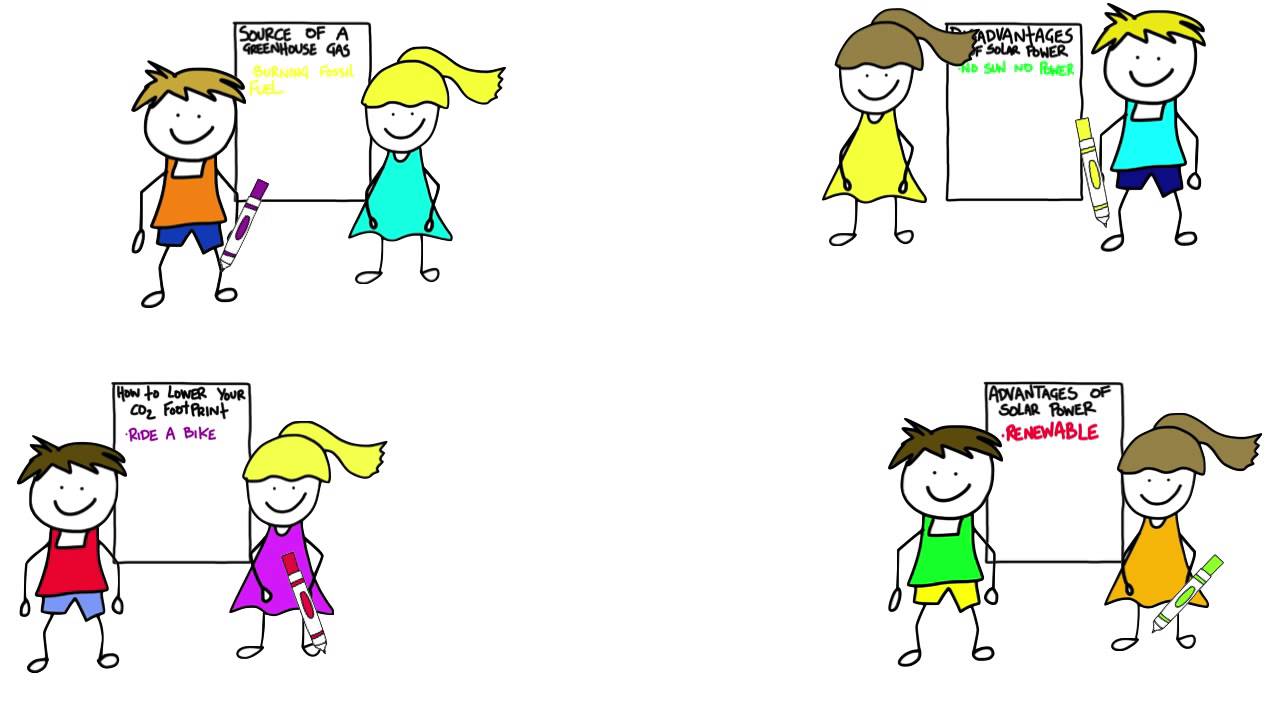 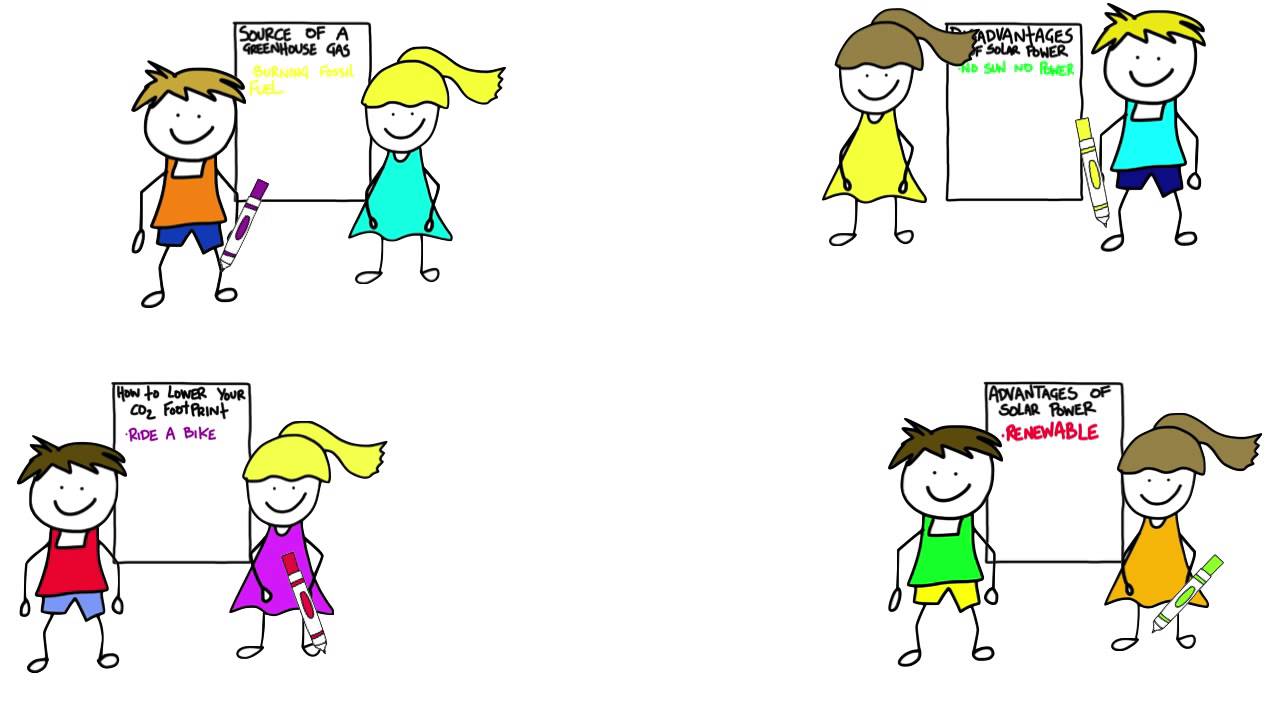 Students can:
go and see others’ work
give comments to one another
* CONSOLIDATION
1
WRAP-UP
In this lesson, we have learnt to:
listen for specific information about Trang’s hobby
write a passage about her hobbies
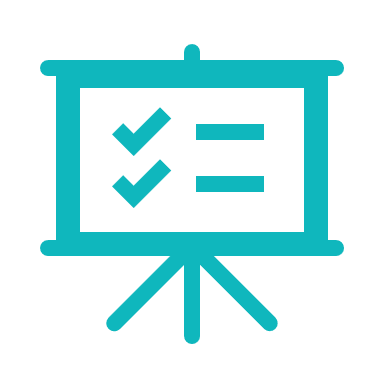 * CONSOLIDATION
2
HOMEWORK
Prepare for the next lesson: Looking back & Project
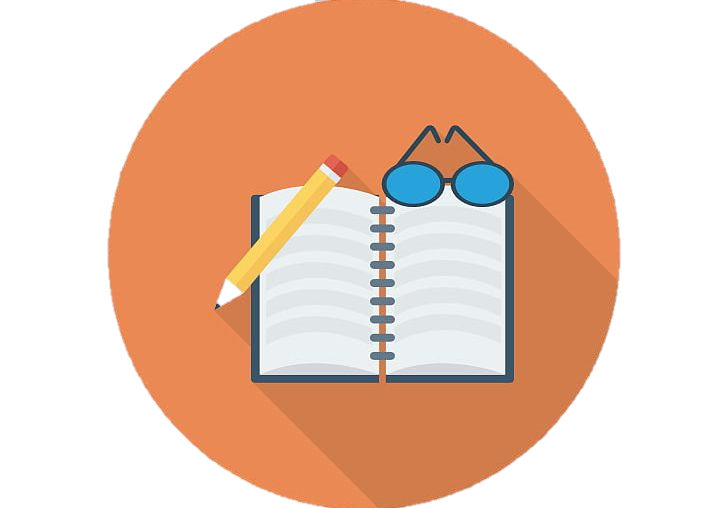 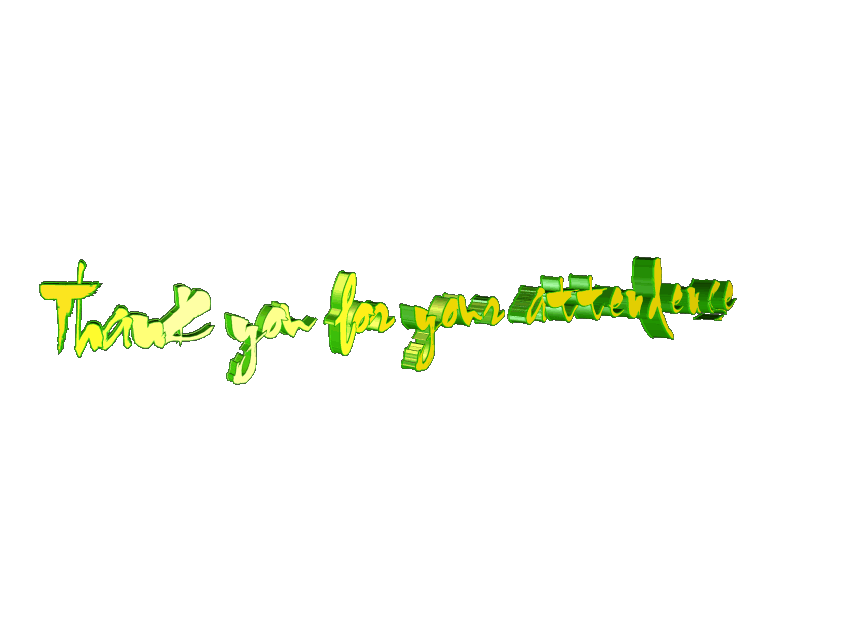 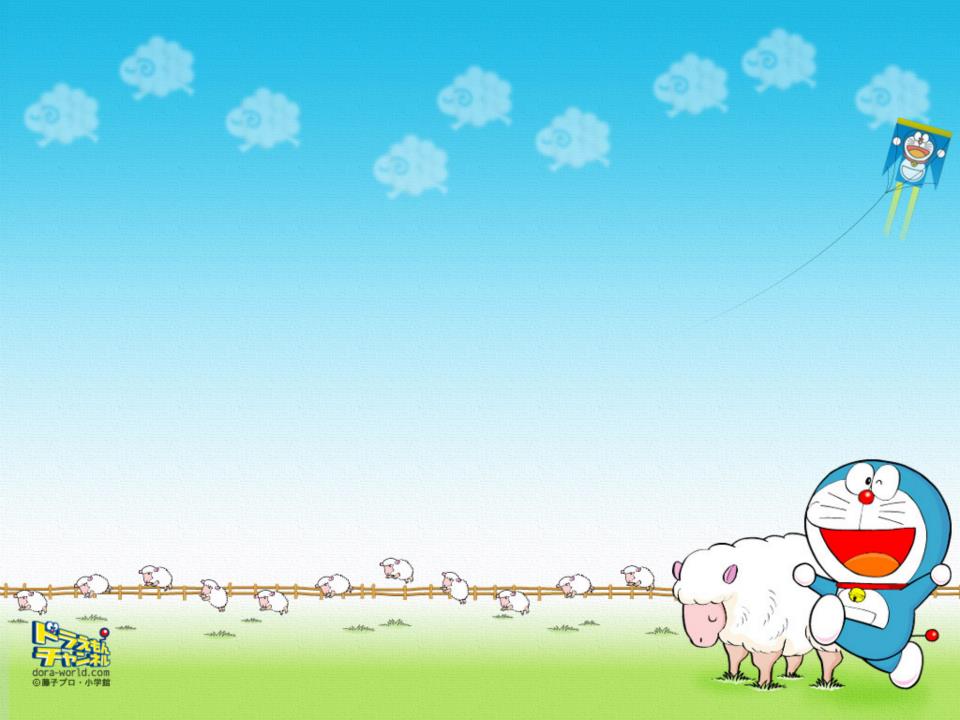